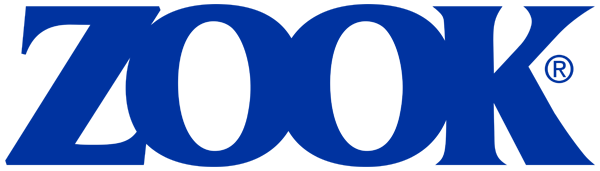 Social Media Image – Right Click to Save Image on Desktop
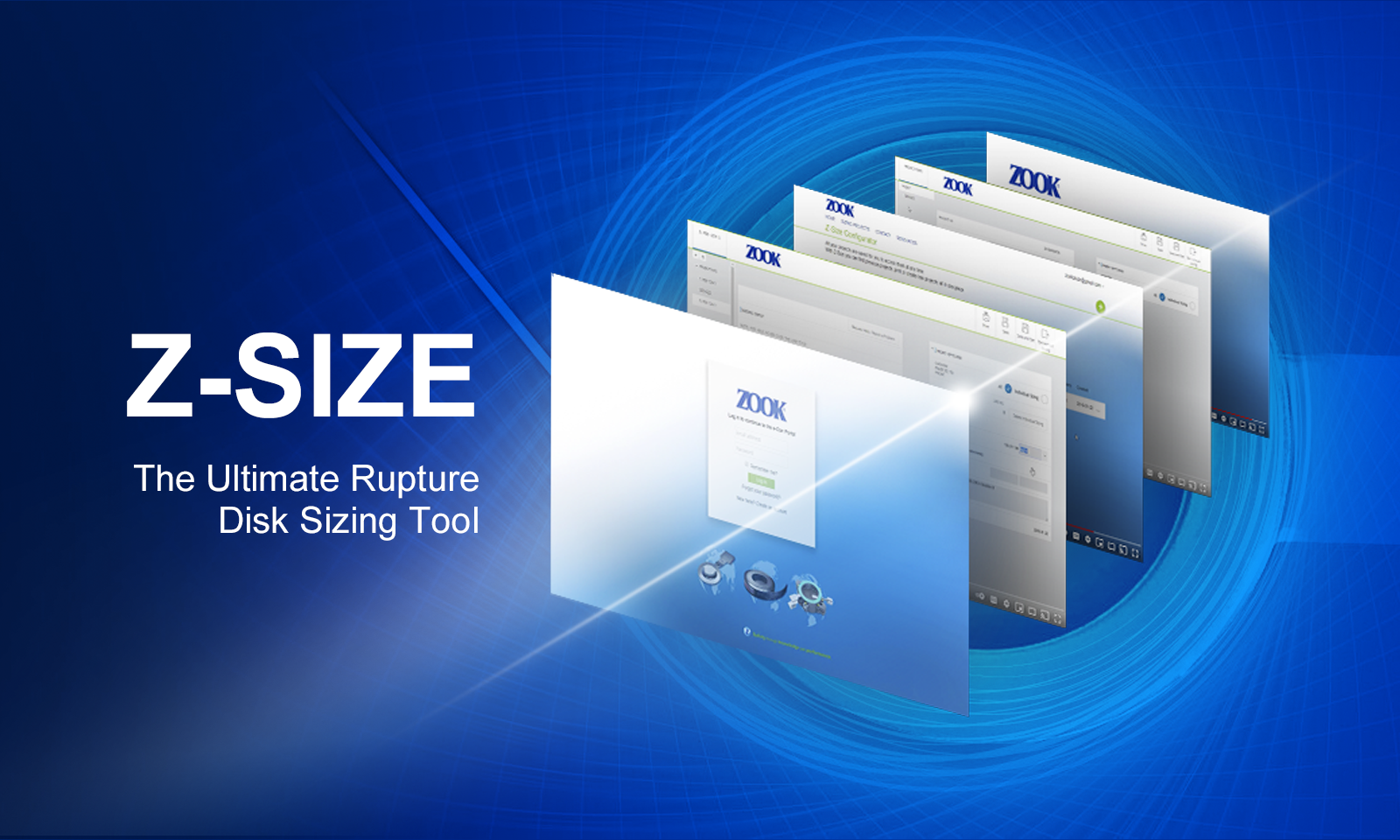 Suggested Text:

Z-SIZE, a revolutionary web-based Rupture Disk sizing tool. The Z-Size tool is intuitive, which then saves you time and helps you eliminate errors that happen so often when sizing Rupture Disks. #ZOOK #RuptureDisk
https://zookdisk.com/z-size/
Visit us at www.zookdisk.com